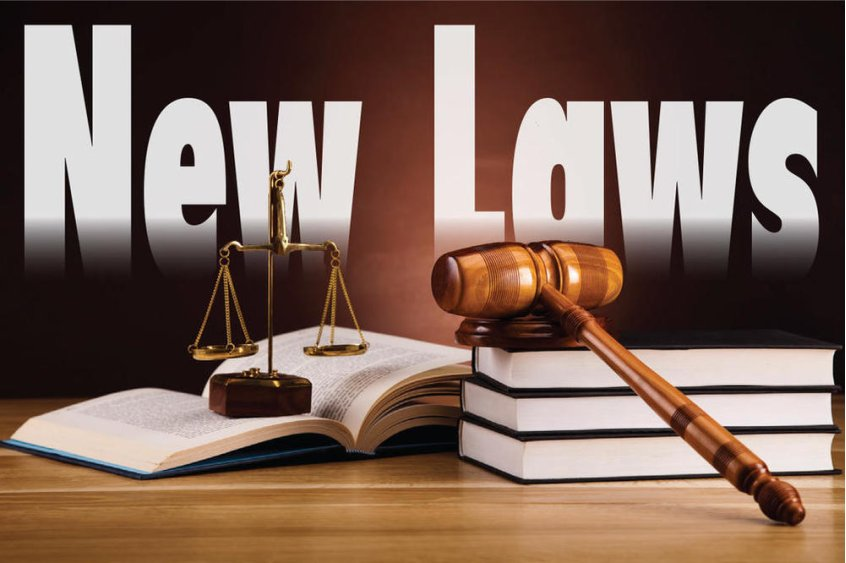 MANAGING EMPLOYEES IN 2021
CHUCK PASSAGLIA
EMPLOYMENT LAW SOLUTIONS, INC.
agenda
Enhanced Unemployment Benefits and Potential Fraud
Equal Pay for Equal Work
Colorado Paid Sick and Emergency Leaves
Colorado Public Health Emergency Whistleblower Law
Colorado Secure Savings Program
Revised COMPS Order 
COMING SOON!!! Colorado Paid FMLA Leave
COVID Unemployment benefits
Pandemic Unemployment Assistance (PUA) for self-employed individuals, gig workers, contractors up to 79 weeks  
Pandemic Emergency Unemployment Compensation (PEUC) extends state unemployment benefits beyond standard 26 weeks; additional $300 per week in Federal Pandemic Unemployment Compensation through 9/6/21
There has been a significant increase in fraudulent claims and identity theft related to covid unemployment claims
If an employer suspects unemployment fraud/identity theft on a Colorado unemployment insurance claim, employer should file online “Employer Reporting Form” found at  https://co.tfaforms.net/f/Employer_Reported_Identity_Theft
If an employee suspects their identity has been stolen/fraud, employee should file online “Report Unemployment Identity Theft for Individuals” found at https://co.tfaforms.net/f/Report_Unemployment_Identity_Theft
Deactivate the U.S. Bank ReliaCard by filling out the U.S Bank Form available online
Contact consumer credit bureaus to put a fraud alert on name and Social Security number: Equifax: 1-800-525-6285; Experian: 1-888-397-3742; TransUnion: 1-800-680-7289
Maintain all records of potential identity theft
Equal Pay for Equal Work 2021
“Equal Pay for Equal Work Act” signed into law May 22, 2019, effective January 1, 2021. Found at C.R.S. §§ 8-5-101 et seq.
Applies to ALL employers in Colorado
THE LAW

An employer shall not discriminate between employees on the basis of sex [sex includes “gender identity”], or on the basis of sex in combination with another protected status under Colorado law, by paying an employee of one sex a wage rate less than the rate paid to an employee of a different sex for substantially similar work, regardless of job title, based on a composite of skill; effort, which may include consideration of shift work; and responsibility.
Equal Pay for Equal Work 2021
Permits wage differential based on: 
A seniority system; 
A merit system; 
A system that measures earnings by quantity or quality of production; 
The geographic location where the work is performed; 
Education, training, or experience to the extent that they are reasonably related to the work in question; or 
Travel, if the travel is a regular and necessary condition of the work performed
Factors above must account for “entire” differential in wages.
No “any factor other than sex” loophole like federal Equal Pay Act.
Equal Pay for Equal Work 2021
Employers SHALL NOT:
[Salary history ban] Seek the wage rate history of a prospective employee or rely on a prior wage rate to determine a wage rate; 
Discriminate/retaliate against a prospective employee for failing to disclose the employee's wage rate history; 
[Pay transparency] Discharge/discriminate/retaliate against an employee for asserting rights, assisting in enforcement, or discussing or disclosing own wage rate;
Require an employee to sign a waiver or other document that prohibits the employee from disclosing wage rate information or deny the employee the right to disclose the employee's wage rate information.
Equal Pay for Equal Work 2021
Two notice requirements not found in any other state’s law:
Promotions/advancement. Shall make reasonable efforts to announce, post or make known ALL opportunities for promotion to ALL current employees on the same calendar day and prior to making promotion decision
Job openings. Shall disclose in each posting for each job opening the hourly/salary compensation, or a range of the hourly/salary compensation, and a general description of ALL of the benefits and other compensation offered to the hired applicant
Posting requirements: Job postings
Hourly rate or salary compensation (or a range thereof) that the employer is offering for the position 
Compensation range may extend from the lowest to the highest pay the employer in good faith believes it might pay for the particular job
General description of any bonuses, commissions, or other forms of compensation that are being offered for the job; and 
General description of all employment benefits the employer is offering for the position (e.g., health care benefits, retirement benefits, benefits permitting paid days off (sick leave, parental leave, and paid time off, vacation), and any other benefits that must be reported for federal tax purposes, except minor perks.
Posting requirements: Promotional opportunities
When required. A “promotional opportunity” exists when an employer has or anticipates a vacancy in an existing or new position that could be considered a promotion for one or more employee(s) in terms of compensation, benefits, status, duties, or access to further advancement. [Includes job change to new position or promotion along fixed career path; e.g., step progressions] 
Contents. A communication announcing, posting, or otherwise making a promotional opportunity known must be in writing and include at least (A) job title, (B) compensation and benefits, and (C) means by which employees may apply for the position.
Method. An employer makes “reasonable efforts” with any method(s) by which all covered employees (A) can access within their regular workplace, either online or in hard copy, and (B) are told where to find required postings or announcements. Alternative method must be used if particular method does not reach all employees.
Qualifications. Employers must notify all employees of all promotional opportunities, and may not limit notice to those employees it deems qualified for the position, but may state that applications are open to only those with certain qualifications, and may screen or reject candidates based on such qualifications.
EXCEPTIONS to Posting requirement
Confidentiality. Opening is confidential because incumbent employee not aware of impending separation 
Automatic promotion after trial period. No promotion posting to other employees is required for a promotion within one year of an employee being hired with a written representation (offer letter; agreement; or policy published to employees) that the employer will automatically consider the employee for promotion to a specific position within one year based solely on their own performance and/or employer needs.
Temporary, acting, or interim hires. No immediate promotion posting is required to fill a position on a temporary basis for up to six months where the hiring is not expected to be permanent, e.g., an acting or interim position. If the hire may become permanent, the required promotion posting must be made in time for employees to apply for the permanent position. 
Jobs entirely outside Colorado. Promotion posting requirements do not apply to employees entirely outside Colorado; compensation posting requirements do not apply to either (1) jobs to be performed entirely outside Colorado or (2) postings entirely outside Colorado.
Considerations for employers
Administratively burdensome law/high litigation risk
Employer must keep records of job descriptions/wage history for all employees for employment period plus two years 
Many enforcement options for wage discrimination
Complaint and mediation through CO Department of Labor and Employment
Charge with CO Civil Rights Division
Private civil action in state court no later than two years after violation; may be awarded back pay up to three years plus liquidated (double) damages, equitable relief, attorney fees; jury trial available
***Mini safe harbor***
Employer may show good faith, and avoid liquidated damages, by completing a thorough and comprehensive pay audit of its workforce—with goal of identifying pay disparities—within two years prior to civil action
Considerations for employers
Address job openings. Adopt a policy regarding job openings, wage rate/range, general description of benefits and other compensation offered
Address promotions. Must implement methods for notifying all employees in accordance with rules 
Review hiring and compensation practices AND train your managers. No questions about compensation history of an applicant. Cannot require an employee to sign a waiver that forbids the employee from discussing compensation information. Can still ask an applicant his or her salary expectations. 
Consider conducting a proactive pay audit to determine any inequities
Colorado’s NEW Paid Sick Leaves
Healthy Families and Workplaces Act (“HFWA”)(SB20-205), passed June 16, 2020, signed July 14, 2020, effective January 1, 2021

Three types of paid sick leave:
COVID-19 Emergency Paid Sick Leave [Expired December 30, 2020]
Paid Sick Leave
Public Health Emergency Leave
Colorado’s New Paid Sick Leave: Paid Sick Leave
Paid Sick Leave, C.R.S. §§8-13.3-401 et seq
Beginning January 1, 2021, ALL employers with 16+ employees must provide paid sick leave to all employees -- accrued at one hour of paid sick leave for every 30 hours worked -- up to a maximum of 48 hours/year (can be more generous/accrue at more generous rate). 
Effective January 1, 2022, covers ALL employers. 
An employee begins accruing paid sick leave when employment begins (or employer can frontload the entire amount); may use paid sick leave as it is accrued;  and may carry forward and use up to 48 hours unused leave in subsequent calendar years
Colorado’s New Paid Sick Leave: Paid Sick Leave
Employees may use accrued paid sick leave to be absent from work for the following purposes:
Employee has a mental or physical illness, injury, or health condition; needs a medical diagnosis, care, or treatment related to such illness, injury, or condition; or needs to obtain preventive medical care;
Employee needs to care for a family member who has a mental or physical illness, injury, or health condition; needs a medical diagnosis, care, or treatment related to such illness, injury, or condition; or needs to obtain preventive medical care;
Employee or family member has been the victim of domestic abuse, sexual assault, or harassment and needs to be absent from work for purposes related to such crime (e.g., care, legal, relocation); or
A public official has ordered the closure of employee’s business or school/place of care of the employee's child due to a public health emergency necessitating absence from work
Colorado’s New Paid Sick Leave: Paid Sick Leave
Key considerations regarding paid sick leave
Exempt employees presumed to work 40 hours/week
May use leave in hourly or greater increments
“Family member” is an immediate family member, in loco parentis or for whom responsible for health-related care
Employee must make good faith effort to provide advance notice of foreseeable leave
Employer may require reasonable documentation for leaves lasting four or more consecutive work days
Need not pay unused leave on termination, unless retaliatory personnel action prevented the individual from using leave; must reinstate leave if rehired in six months
Can’t make employee find a replacement/coverage while on leave
Colorado’s New Paid Sick Leave:Public Health Emergency Leave
Useable as of 1/1/21, in the event of a “public health emergency [e.g., now, public health emergency redeclared 12/27/20],” ALL employers must supplement an employee’s paid sick leave to ensure the employee may take up to 80 hours (proportional for PT employees) one-time emergency leave 
Can offset accrued, unused paid sick leave against emergency leave requirement
Employees must notify employer of need for emergency leave as soon as practicable when the need for leave is foreseeable and the employer’s place of business has not been closed. 
Employees need not supply documentation to take leave!
Colorado’s New Paid Sick Leave:Public Health Emergency Leave
Employees can use emergency leave for any of the following reasons: 
Self-isolating due to a positive diagnosis, are experiencing symptoms, or are seeking medical treatment or preventive care with respect to the disease causing the public health emergency, or are caring for a family member in such circumstances; 
Public health official or employer determines it is unsafe for the employee to come to work due to the public health emergency; 
Must care for a child whose child care facility or school is closed due to the public health emergency; or
Employee suffers from a preexisting condition that would make him or her more susceptible to serious harm if they were infected with the disease causing the public health emergency
Colorado’s New Paid Sick Leaves: For all leaves
Broad anti-retaliation provision
Must provide written notice of rights and a poster;  must maintain record of paid leave accrued/used for 2 years
Employee must complain to CO Department of Labor and Employment  before private lawsuit
Employers, including public employers, that provide comparable paid leave to their employees and allow employees to use that leave as permitted under the act are not required to provide additional paid sick leave to their employees
Potential exceptions for unionized workforce under a CBA
PHEW! Public Health Emergency Whistleblower Law
New C.R.S. §§ 8-14.4-101 et seq
A principal [any “employer” under FLSA, State of Colorado, local government, contractor of 5+ independent contracts in CO/year]
Shall not discriminate, or retaliate, against any worker who in good faith raises any reasonable concern about workplace violations of government health or safety rules, or a significant workplace threat, related to a public health emergency [public health order or disaster emergency declaration]; 
Shall not require a worker to sign a nondisclosure agreement that would limit disclosing public health/safety practices or hazards; 
Shall not discriminate, or retaliate, against any worker for voluntarily wearing own PPE if provides a higher level of protection than principal’s equipment and is recommended by federal, state, local health agency and doesn’t render worker incapable of doing job
No retaliation for opposing practices believed to be unlawful, making a charge or participating in an investigation/hearing
Notice required (in any language spoken by at least 5% of workforce) 
Beware: Extensive enforcement/relief provisions favoring employee
Colorado secure savings program
Found at CRS §§ 24-54.3-101 et seq.
Establishes Colorado Secure Savings Program to increase retirement savings in private sector
Covers Colorado employers with 5 or more employees, in business for two years, and no retirement plan
Automatic enrollment and deduction from employees’ pay into IRA; account portable; employee can opt-out/decrease withholding
No employer matching contributions required; minimal administrative burden; employer not a fiduciary of program
There are fines for noncompliance of $100/employee, up to $5,000/year
Effective date not announced
Implementation rules to follow
New “COMPS” Order revised
Colorado Overtime and Minimum Pay Standards Order (“COMPS Order”) #37 covers all private sector employers in Colorado. Public employers exempted.
Minimum wage in 2021: $12.32 per hour ($9.30/hr. for tipped employees)
Minimum salary for exempt employee in 2021: Increased to $778.85 per week ($40,500 per year) in Colorado and will increase every year to $55,000 in 2024 and thereafter be adjusted for inflation using the consumer price index
Requires 30-minute meal periods for shifts over 5 hours, 10-minute paid rest periods, employers must pay for particular uniforms and special apparel
Wait! There’s more:Colorado paid FMLA leave passed in 2020, begins 2024
C.R.S. §§ 8.13.3.401-424. Colorado voters passed Proposition 118, “Paid Family and Medical Leave Insurance Act,” which provides up to 12 weeks of paid family and medical leave (PFML) funded through a payroll tax paid by employers and employees equally. PFML provides an additional four weeks of leave (16 weeks total) for pregnancy or childbirth complications.
Premium deductions begin 1/1/2023; leave available 1/1/2024.
A covered individual is any person” who has worked at least 180 days and earned at least $2,500 in wages subject to premiums, or an individual who elects coverage and meets certain statutory requirements.
PFML runs concurrently with federal FMLA, same job protections, right to continue health insurance, intermittent leave, and same qualifying events as federal FMLA plus “safe leave” for victims of domestic violence, stalking, sexual assault or abuse and their family members. Employee cannot be required, but may agree, to use accrued vacation leave, sick leave with PFML insurance benefits up to average weekly wage.
Wait! There’s more:Colorado paid FMLA leave passed in 2020, begins 2024
Individuals may receive higher of 90% of their average weekly wages for the portion of wages that are less than or equal to 50% of state average weekly wage and 50% of the portion of their wages that exceed 50% of state average weekly wage. The maximum benefit is capped at $1,100 per week for 2024.
Leave is funded through a payroll tax to be paid for by employers and employees in a 50/50 split. For 2023, the maximum annual premium is estimated to be $1,455 (based on wages up to $161,700 per person).
For the first two years of the program (2023 and 2024), the premiums will be 0.9% of the employee’s annual wage (0.45% by employer; 0.45% by employee). Employers can choose to pay a larger percentage of the cost up to 100%. 
Local governments and businesses that already provide a paid family and medical leave benefit similar to PMFL may choose to opt out. Businesses with fewer than 10 employees are exempt from PMFL. 
Administered by new Division of Family and Medical Leave Insurance.
THANKS!
Anything you’d like to ask?

You can contact me at:
cpassaglia@defendwork.com
@hrdevil
303.915.6334
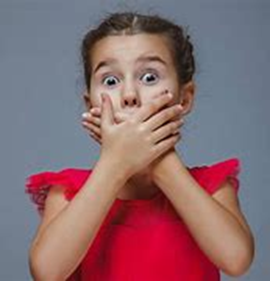